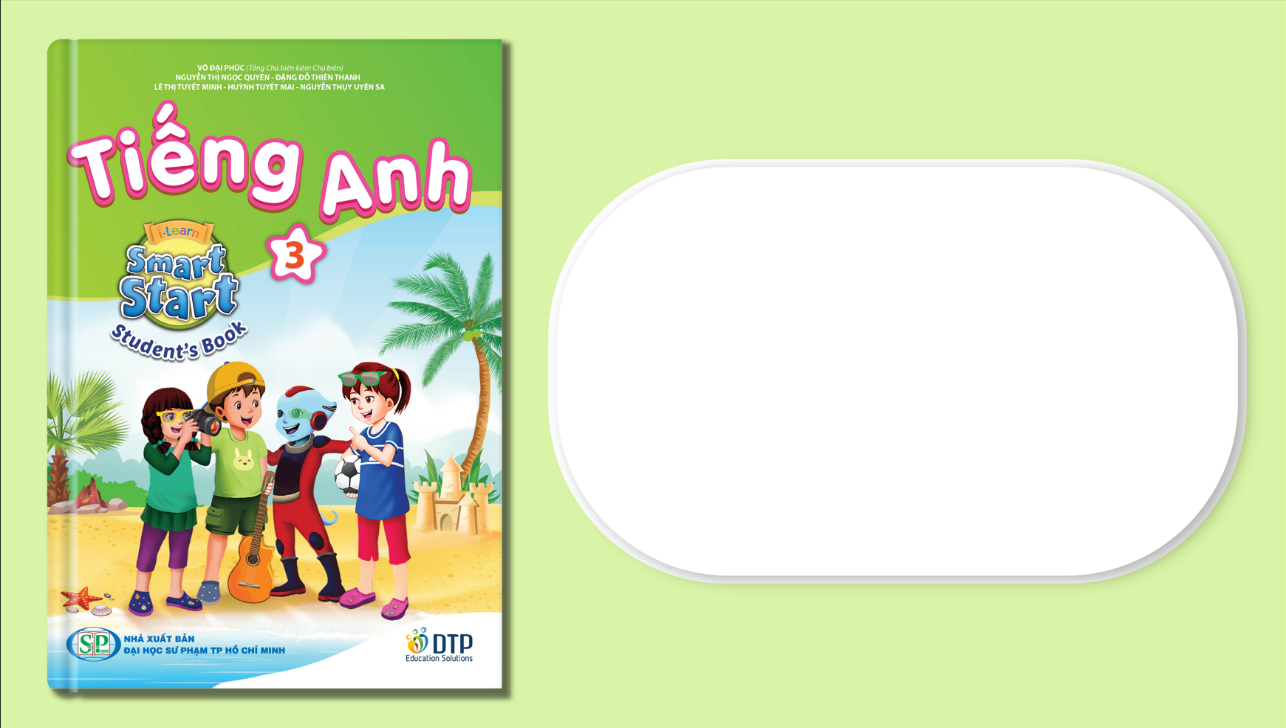 Unit 2
Review and Practice
Page 37
[Speaker Notes: By the end of this lesson, students will be able to review introducing family members, asking who someone is, and following simple instructions.
Vocabulary: 
friend, cousin, brother, sister, uncle, aunt, father, grandfather, grandmother

Structures:
What’s his name?/ Go to bed!/ This is my friend, Alfie.]
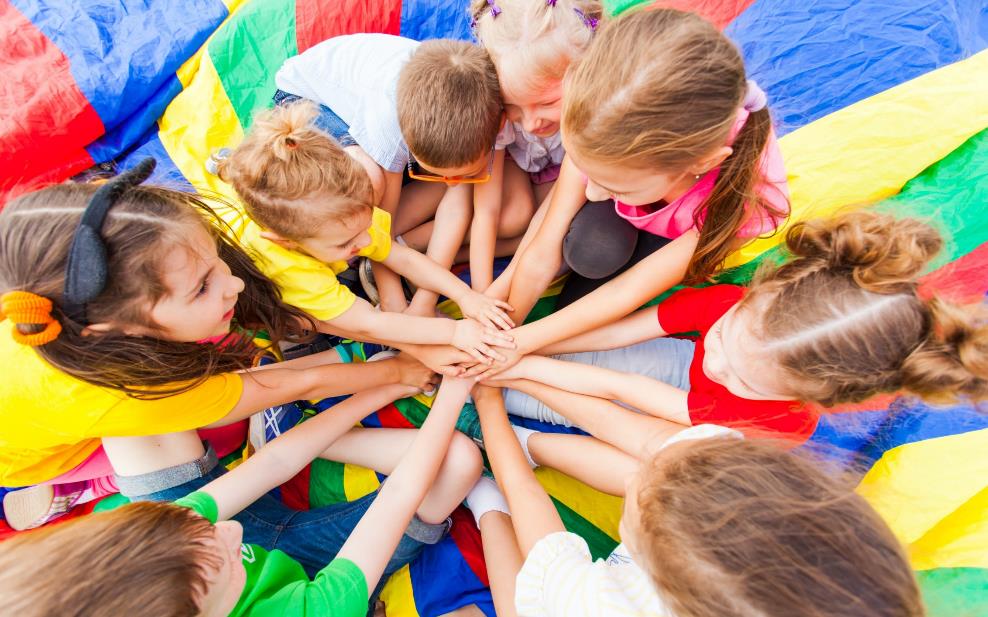 WARM UP
Listen and circle.
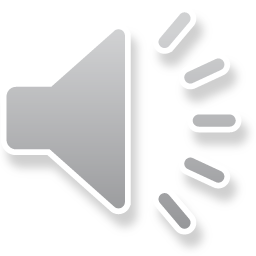 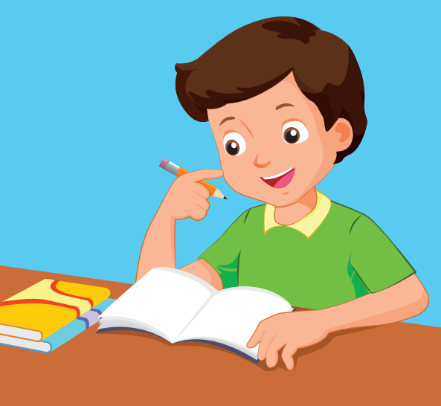 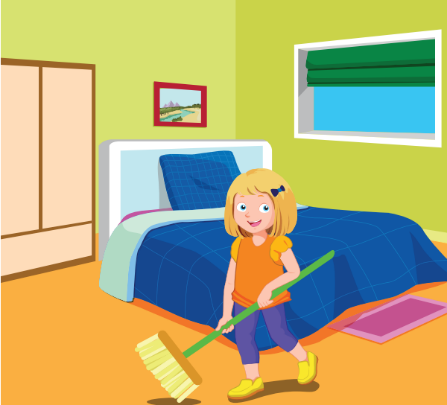 A
B
Keys
Listen and circle.
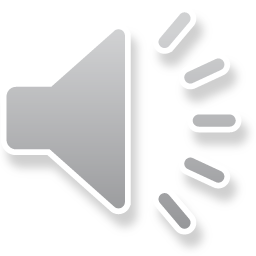 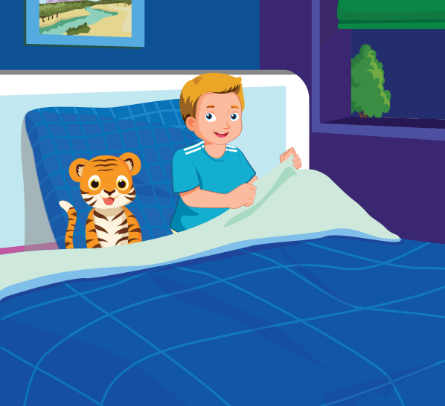 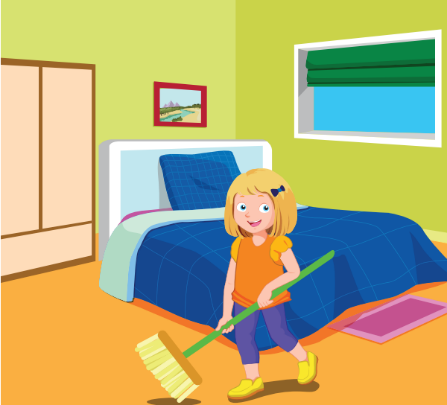 A
B
Keys
Listen and circle.
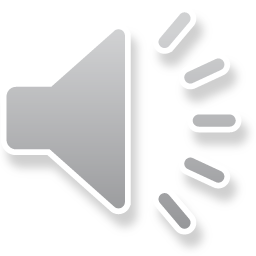 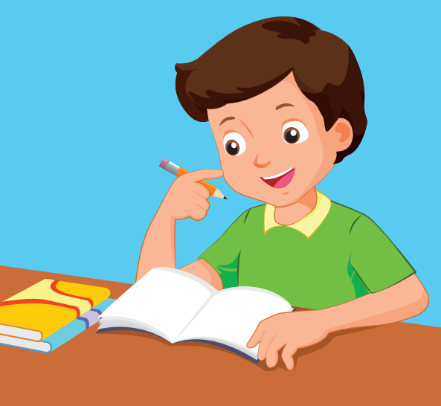 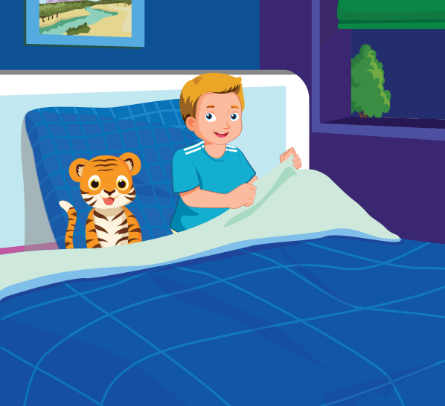 A
B
Keys
Listen and circle.
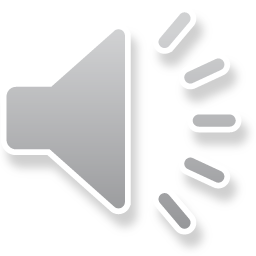 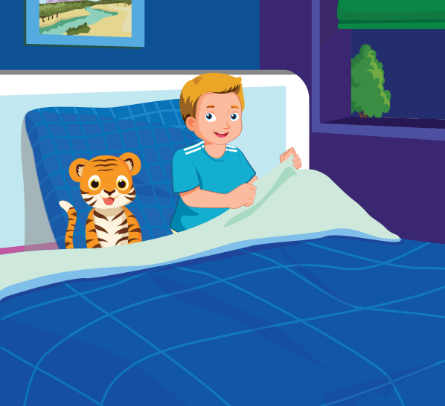 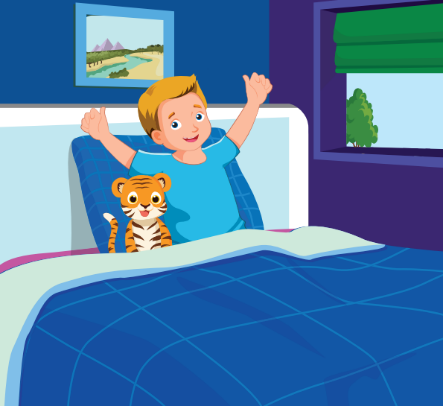 A
B
Keys
It’s time to learn …
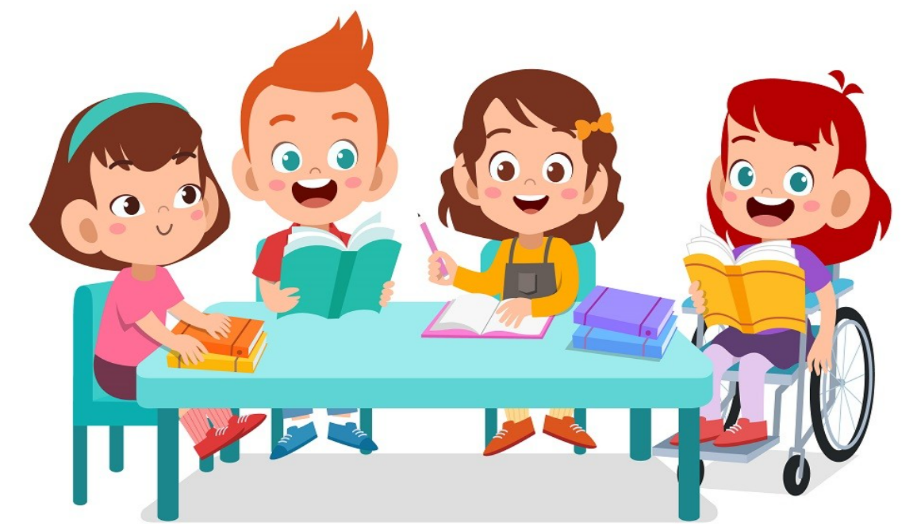 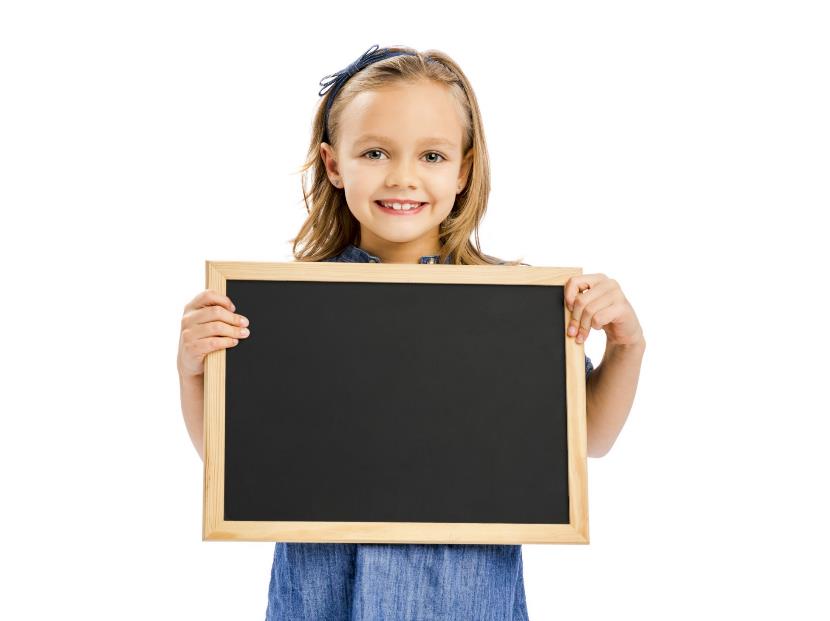 Speaking
A
Play the board game.
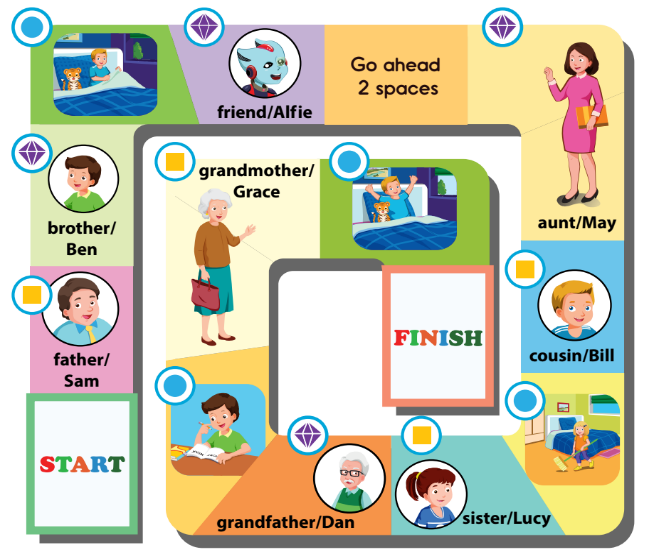 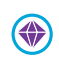 This is my friend, Alfie.
Hello, Alfie.
Go to bed!
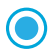 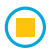 Who’s he?
He’s my father.
What’s his name?
His name’s Sam.
?
What can you do
I can talk about my family.
I can ask who someone is.
I can follow instructions.
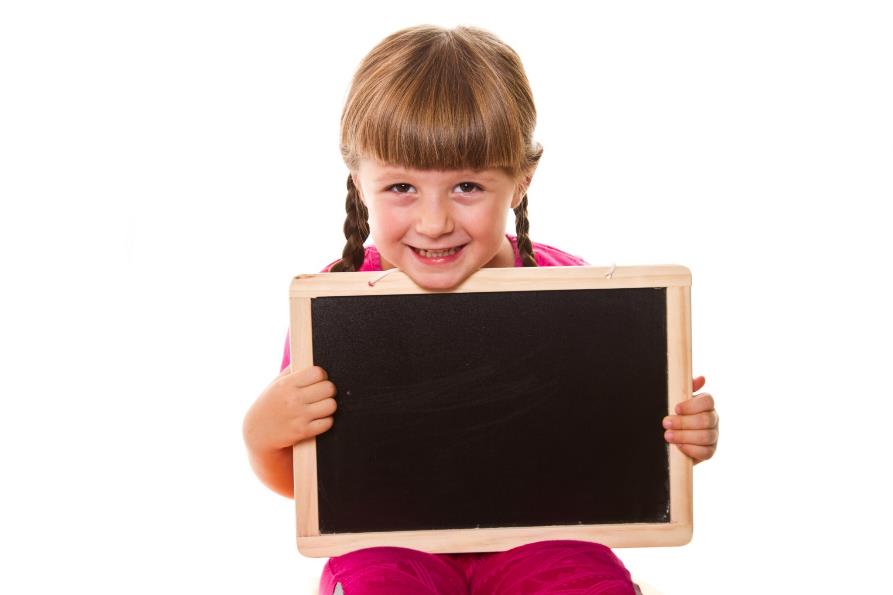 WORKBOOK
Page 27
B
WB p 27
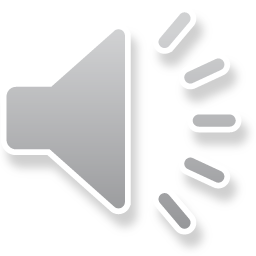 Listen and circle.
Keys
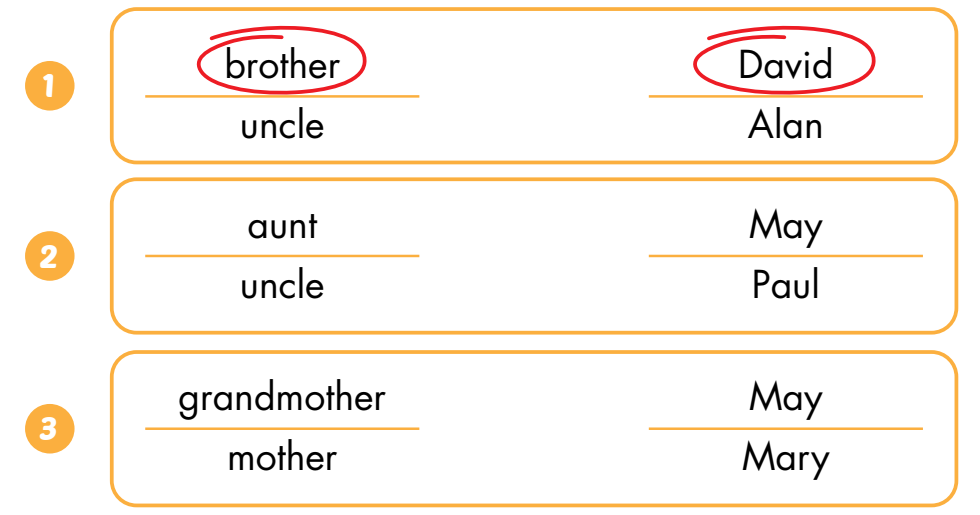 C
Look and write.
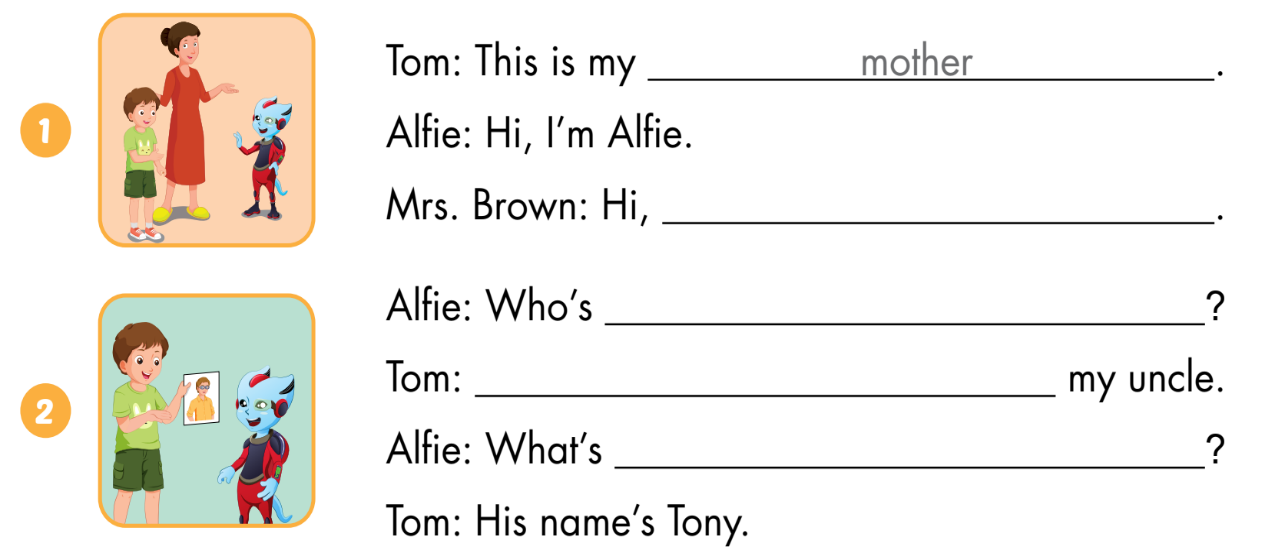 I’m Mrs. Brown
he
He’s
his name
C
Look and write.
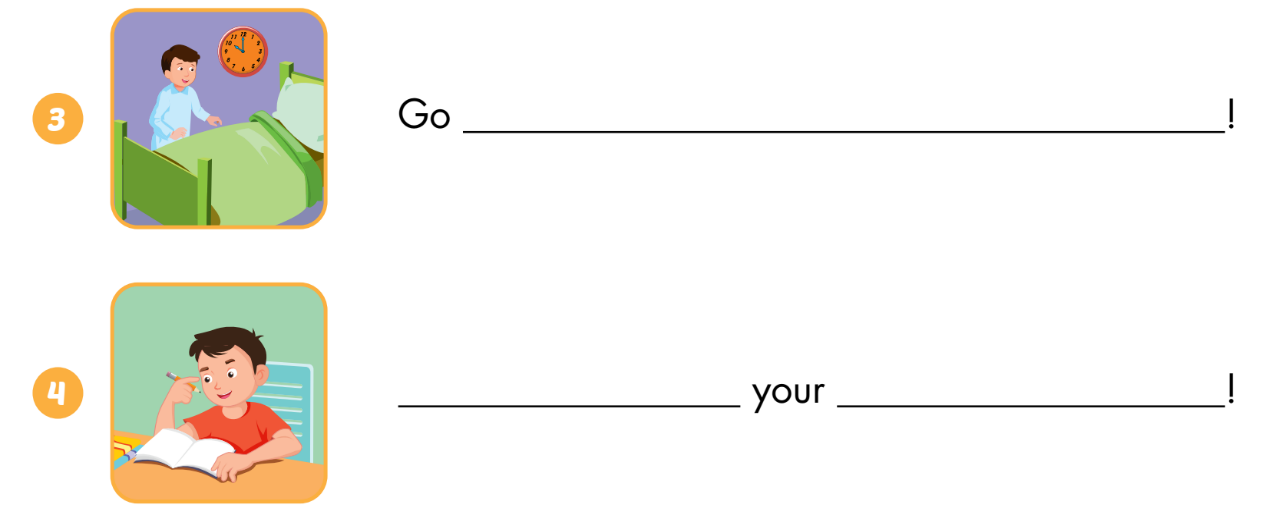 to bed
Do
homework
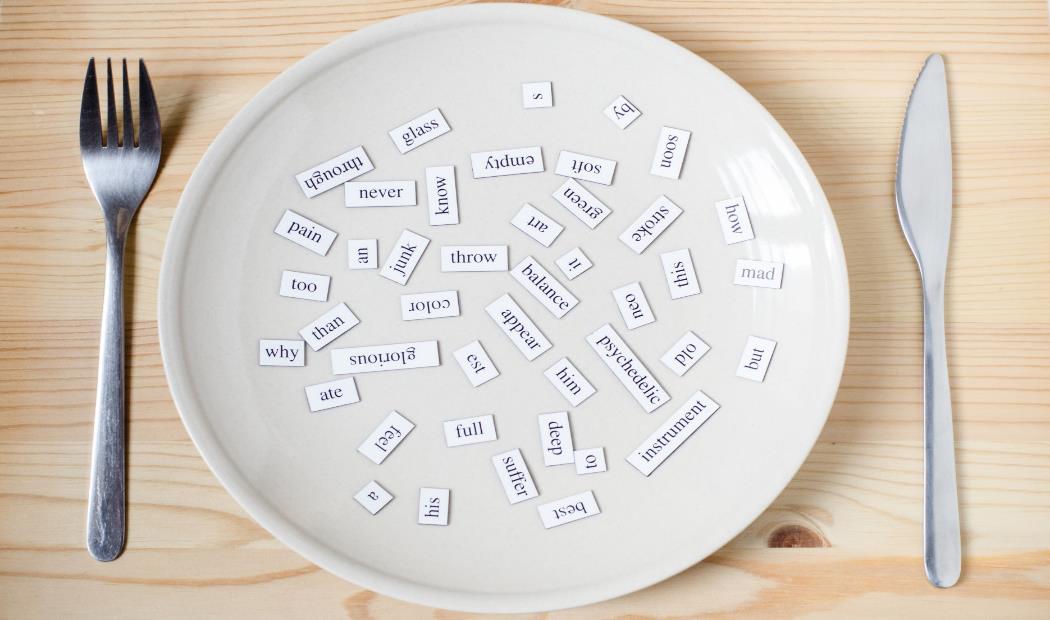 Consolidation
Who is he?
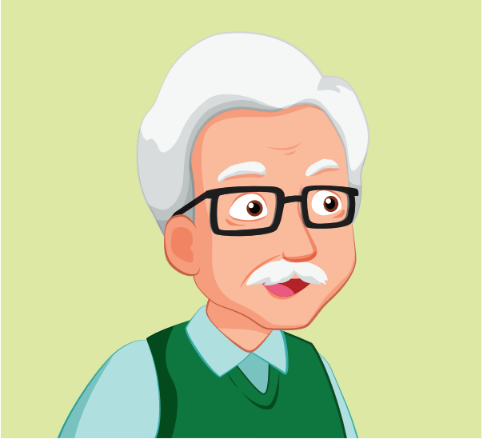 Who is he?
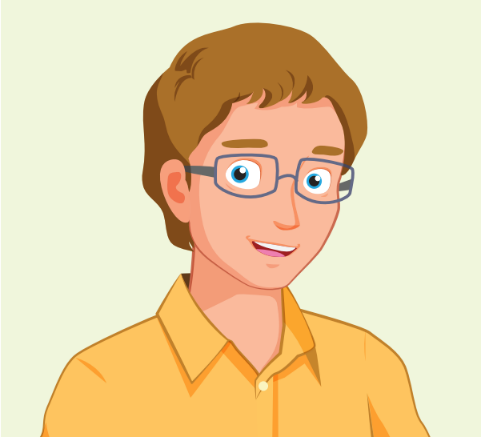 Who is he?
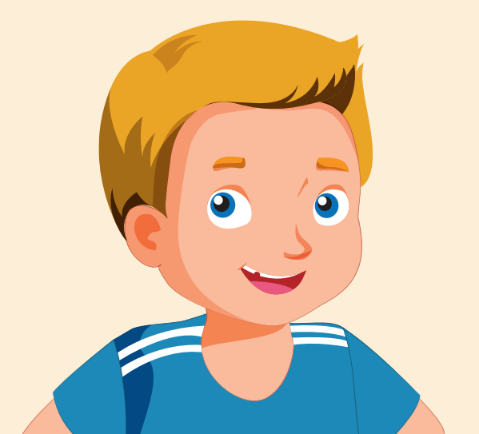 Who is she?
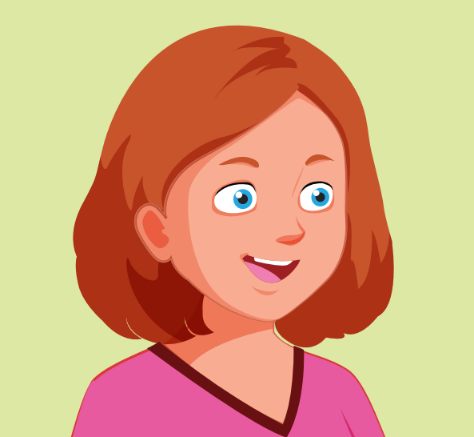 do ______ ______
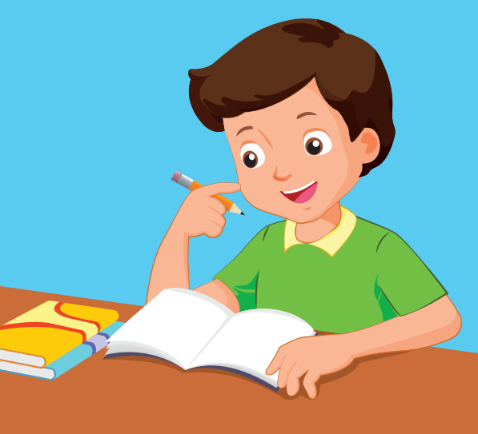 clean ______ ______
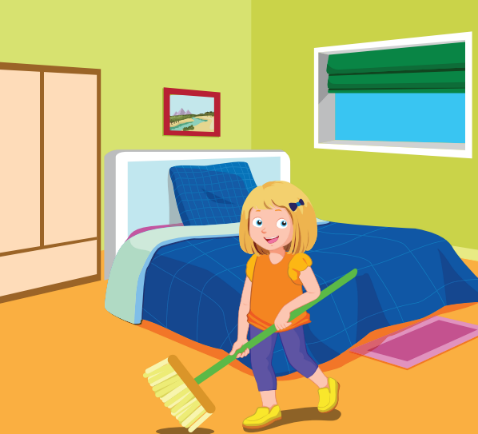 go ______ ______
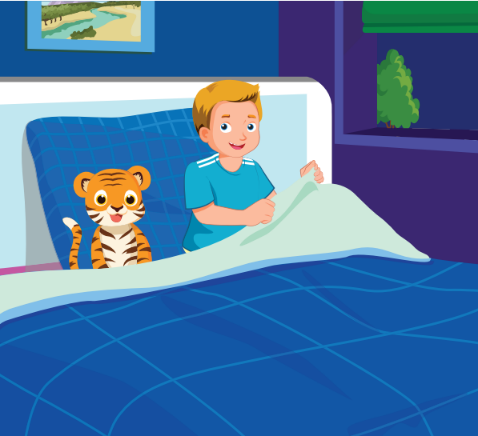